Academic Writing Skills:Paraphrasing and Summarising
Activities and strategies to help students
Paraphrasing and summarising
Why do I need to paraphrase or summarise?

to show that you are able to understand and analyse information from a source
to avoid plagiarising information 
to integrate evidence into your writing.
What’s the difference between paraphrasing and summarising?
What is effective paraphrasing?
What is effective paraphrasing?
What is effective paraphrasing?
How do I paraphrase?
It takes practice to paraphrase well. It is a skill that you need to develop. Following these steps may help:
Consider using one of the Academic Note-taking templates. This will help you record information about the source and focus on elements of the original text that will help you understand it.
Read the original text. 
Highlight or write notes of the key ideas / facts in your own words. 
What is the author’s position?  What reporting verb can you use?
Re-read the original to ensure your notes are correct.
Write in complete sentences to integrate the paraphrase into your writing.
Change the order of the ideas.
Change the sentence structure and grammar.
Change phrases rather than single words.
Check that you have included a suitable in-text reference and noted the details for inclusion in your reference list.
[Speaker Notes: Academic Note-taking templates – can be found on the SACE website]
Practise paraphrasing
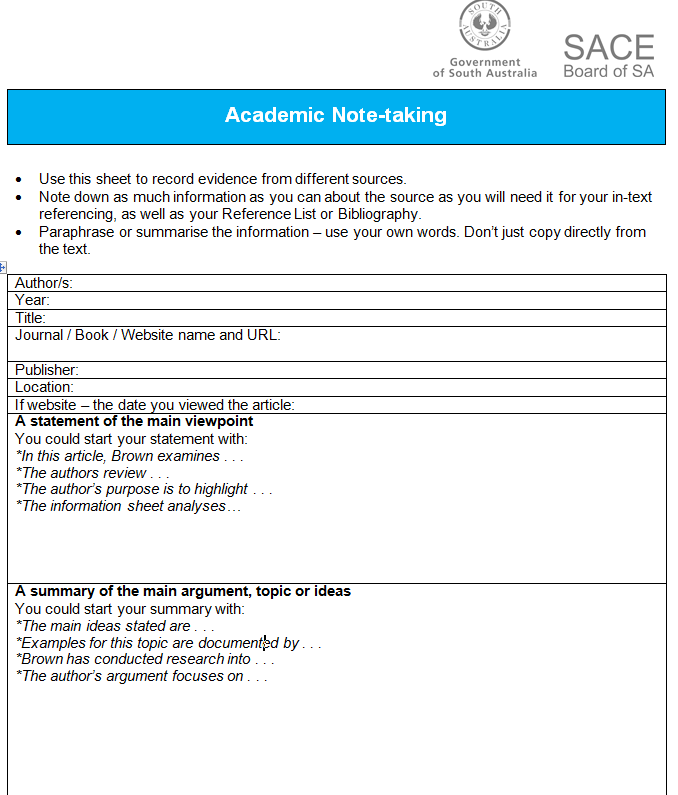 Practise paraphrasing
Practise paraphrasing
Practise paraphrasing
What is an effective summary?
What is an effective summary?
What is an effective summary?
How do I summarise?
Following a similar process as paraphrasing may assist you in summarising well.

Consider using one of the Academic Note-taking templates. This will help you record information about the source and focus on elements of the original text that will help you understand it.
Read the original text and understand the main ideas. 
Write down the key points in your own words. 
What is the author’s position?  What reporting verb can you use?
Re-read the original to ensure your notes are correct.
Write these points in your own words.
Check that you have included a suitable in-text reference (without page number) and noted the details for inclusion in your reference list.
Practise summarising
Practise summarising
Paraphrasing and summarising tips
Remember:
Consider your own ideas.
What evidence do you need to support your ideas?

Consider ideas from the sources, rather than specific words or phrases.
What information do you need to include as examples in your writing?

Change the grammar / sentence structure and phrases not just single words.
References
SACE Board of SA 2009, How to conduct a case study, South Australia

SACE Board of SA 2012, Guidelines for Referencing, South Australia